Szkoła pamięta:13 lat, 13 minut
Łukasz Malesa 6h
Wbrew systemowi…
28 czerwca 1956 roku robotnicy poznańskich Zakładów Cegielskiego podjęli strajk generalny i zorganizowali demonstrację uliczną, krwawo stłumioną przez milicję i wojsko. W śledztwie ustalono, że życie straciło wówczas 58 osób, w tym kilkanaście w wieku poniżej 18 lat. Wydarzenie było pierwszym w Polsce masowym zrywem przeciwko władzy komunistycznej.
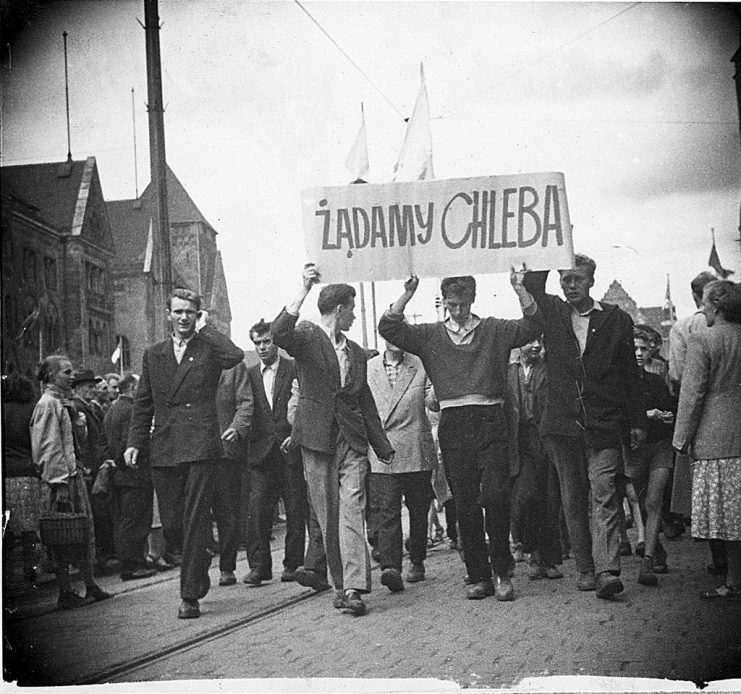 Masowe zrywy
Rewolucja węgierska 1956 roku rozpoczęła się 23 października od wiecu studentów w Budapeszcie na znak solidarności z Polską. Manifestujący nawiązywali do robotniczego zrywu w Poznaniu, a bunt Węgrów był próbą uwolnienia się spod sowieckiej dominacji i przełamania monopolu partii komunistycznej.
Podobnie jak w Polsce, ten heroiczny akt odwagi został krwawo stłumiony. W wyniku interwencji wojsk sowieckich, które wkroczyły do Budapesztu 4 listopada 1956 r., zginęło prawie 3 tysiące Węgrów, a prawie 20 tysięcy zostało rannych. Po rewolucji około 200 tysięcy osób, które obawiały się represji, uciekło z kraju.
Najmłodsze ofiary
Symbolem Powstania Poznańskich Robotników i Rewolucji Węgierskiej są najmłodsze ofiary: Romek Strzałkowski i Péter Mansfeld. 

Obaj chłopcy ponieśli śmierć w wyniku krwawych represji, jakie zastosowały komunistyczne władze przeciw uczestnikom wydarzeń 1956 roku. 

Trzynastoletni Romek Strzałkowski został zastrzelony. 
Péter został powieszony kilka dni po tym, gdy skończył 18 lat.
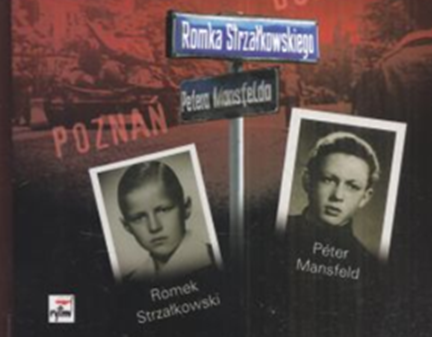 Twarz Poznańskiego Czerwca
Romek Strzałkowski urodził się w 1943 r. w Warszawie, po wojnie mieszkał w Poznaniu. Ukończył szkołę muzyczną.

Rano 28 czerwca Romek został wysłany przez mamę po zakupy. Istnieje wiele wersji dotyczących jego udziału w czerwcowych wydarzeniach – dotąd nie znalazły one potwierdzenia. 

Według niektórych relacji uczestniczący w manifestacji chłopiec miał nieść transparent z napisem „Chcemy religii w szkole”. Według innych – podniósł z ziemi biało-czerwony sztandar.

Koło południa znalazł się w okolicy najbardziej zażartych walk przed gmachem Urzędu Bezpieczeństwa Publicznego, gdzie zginął, zastrzelony przez funkcjonariuszy UB.
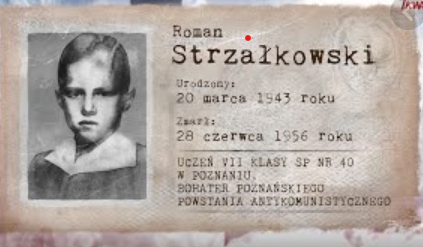 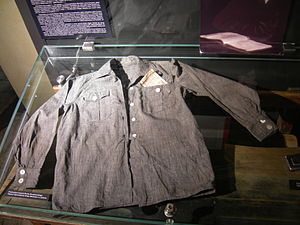 Węgierski bohater narodowy
Kiedy wybuchła rewolucja Péter wstąpił do grupy Jánosa Szabó z placu Széna w Budapeszcie. 

Jego młody wiek  budził początkowo wątpliwości dowódcy, który odmówił chłopcu przydzielenia broni. Ostatecznie pozostał z powstańcami, choć nie brał udziału w walkach.
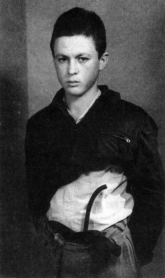 Powstanie upadło, rozpoczął się czas ostrych represji i masowych egzekucji.

W obliczu prześladowań Mansfeld zorganizował wraz z kilkoma kolegami zbrojną grupę, zamierzali uwolnić więźniów politycznych i wzniecić powstanie na nowo.
Egzekucja bohatera
Po jednej z akcji, wraz z czwórką swoich towarzyszy, został aresztowany. Warunki więzienne okazały się niezwykle trudne, chłopcy byli przesłuchiwani nocami, bici, przetrzymywani w małych ciemnych celach.

Prokurator nazwał ich zdrajcami klasowymi i kontrrewolucjonistami. Żądał najcięższych kar. 

21 listopada 1958 roku Pétera skazano na dożywocie, 19 marca 1959 roku – dziewięć dni po osiągnięciu przez chłopca pełnoletności, Sąd Ludowy Budapesztu zaostrzył karę. Wyrokiem była śmierć. Mansfeld został stracony przez powieszenie 21 marca rano. Z powodu źle wykonanej egzekucji jego agonia trwała 13 minut.
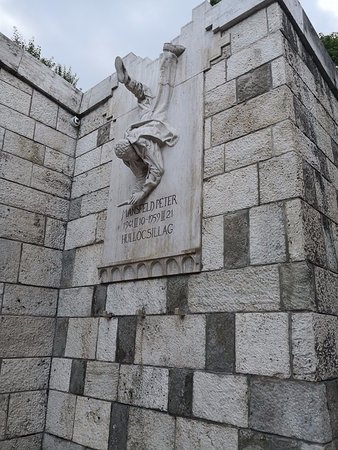 Pomnik Mansfelda w Budapeszcie
Pamięć o nich nigdy nie zginie!
Romek Strzałkowski  był najmłodszą śmiertelną ofiarą Czerwca '56. Zastrzelony trzynastolatek stał się symbolem robotniczego buntu i jego krwawego stłumienia.

Péter Mansfeld  był najmłodszą  ofiarą represji po rewolucji 1956 roku. Chłopiec bezapelacyjnie wpisał się w historię i pamięć Węgrów jako jeden z bohaterów narodowych – ten, który nie bał się walczyć o wolność i za tę walkę zapłacił najwyższą cenę

Młodzi Bohaterowie są symbolami polsko-węgierskiego braterstwa i solidarności.
Pamięć o Romku Strzałkowskim i Peterze Mansfeldzie umacnia oba narody w tym, aby nigdy nie zrezygnować z walki o wolność.
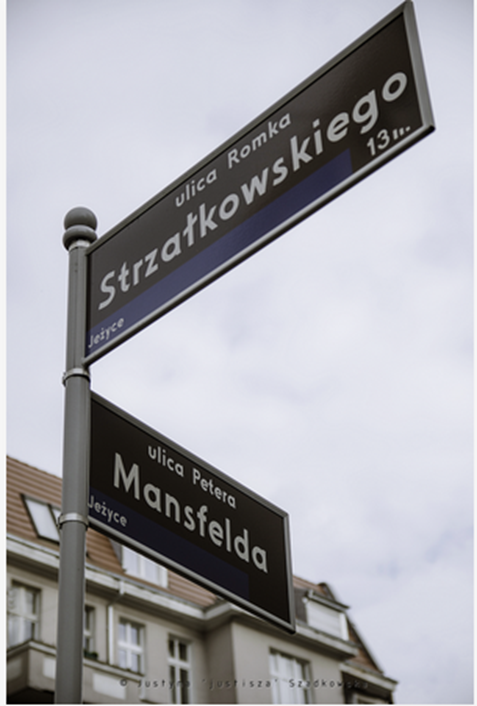 Skrzyżowanie ulic dwóch bohaterów
Węgry też pamiętają!
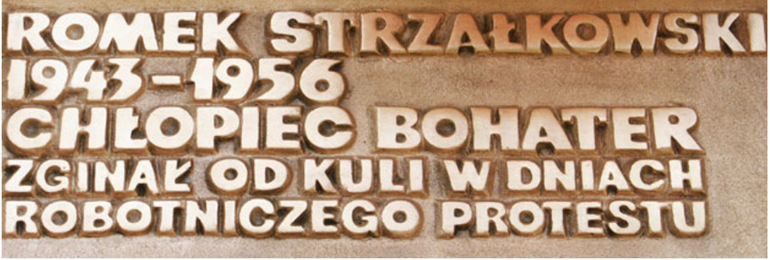 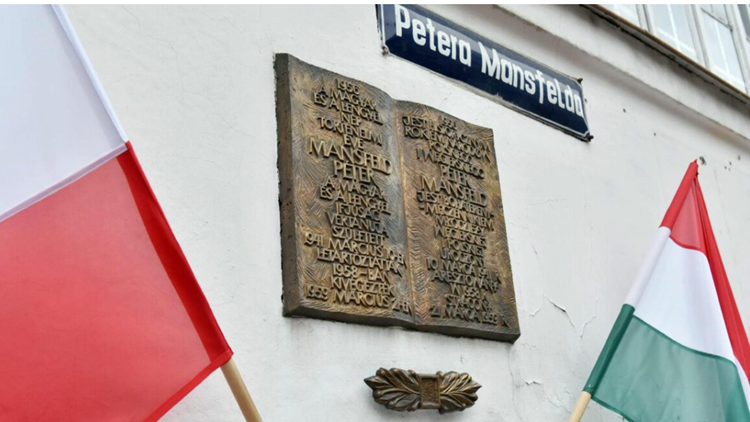 Tablice upamiętniające chłopców znajdują się na fasadzie Szkoły Podstawowej im. Ferenca Csika w Budapeszcie.
Cześć i chwała bohaterom!
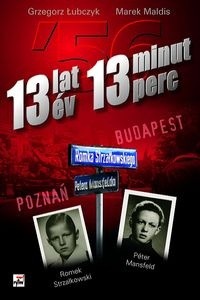 Więcej szczegółów znajdziecie
w książce Grzegorza Łubczyka i Marka Maldisa
„1`3 lat, 13 minut”